INFORME DE DENUNCIAS ENERO – MARZO DE 2021
Número de denuncias recibidas y gestionadas en el primer trimestre de 2021
607
Corrupción
Otros
TIPO DE DENUNCIAS RECIBIDAS
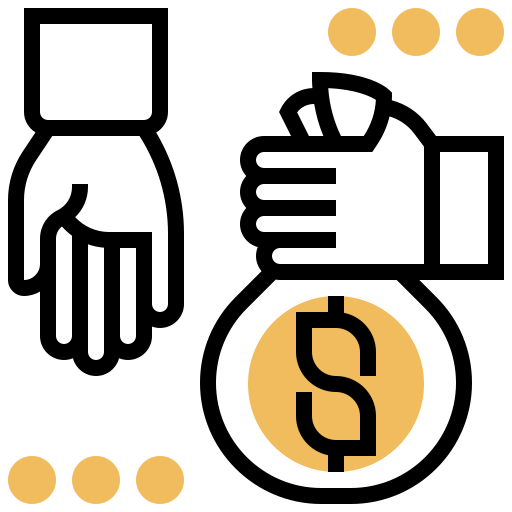 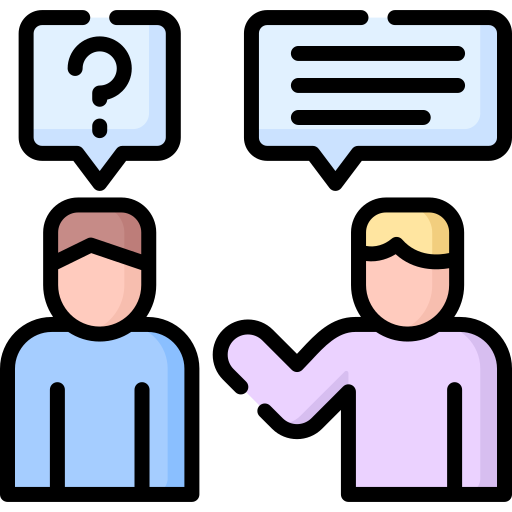 34 – corresponden a peticiones o reclamos y no a denuncias de corrupción.
573 denuncias.
CANAL DE RECEPCIÓN
Correo institucional contáctenos
Correo de denuncias corrupción
Denuncias en línea
Formulario Web de PQRS
Atención directa al público
Línea telefónica
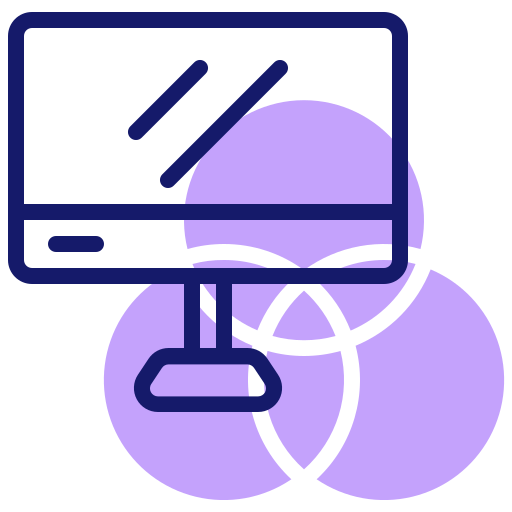 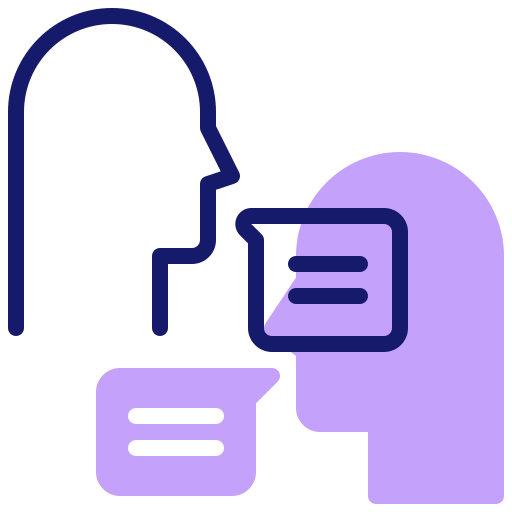 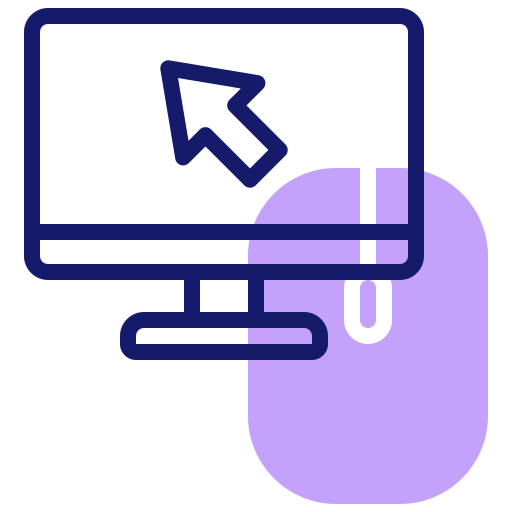 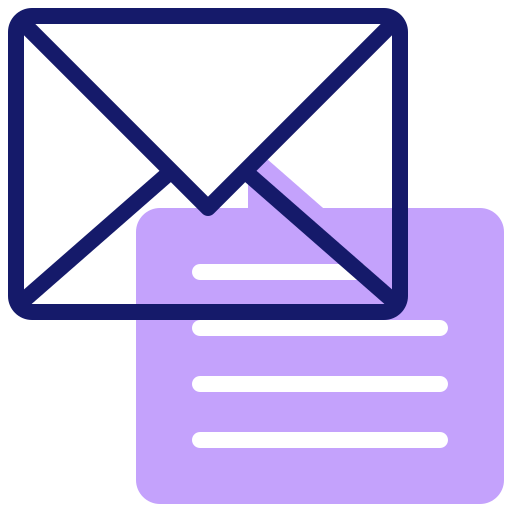 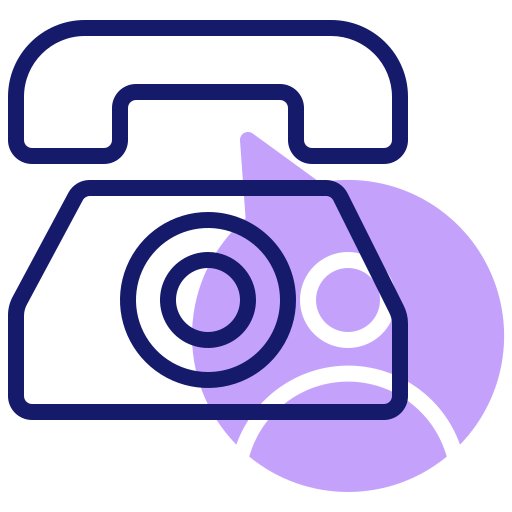 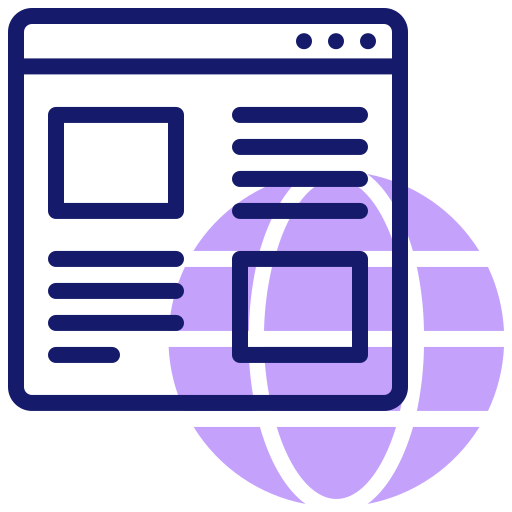 125 denuncias.
303 denuncias.
7 denuncias.
139 denuncias.
7 denuncias.
26 denuncias.
TEMAS SOBRE LOS CUALES RECAYERON LAS DENUNCIAS
ESTADO DE LA GESTIÓN
98.5%
1.5%
598 denuncias
9 denuncias
Se agotó la debida diligencia al interior de la entidad para la atención a las denuncias presentadas y se comunicó a los quejosos las conclusiones de las mismas, así como el cierre del caso.
Se adelanta la atención de éstas, con interacciones a que los equipos de supervisión, así como Concesiones e Interventorías, a fin de obtener los insumos que permitan adelantar los análisis y considerar las consecuencias y/o resolución de los casos.
ACCIONES ADELANTADAS
OFERTAS LABORALES FALSAS - 567
La Agencia da continuidad a la campaña ‘Ojo, no coma cuento’, al ingresar a la página web www.ani.gov.co, los ciudadanos pueden evidenciar un pop – up, el cual ha servido para llamar la atención de aquellos, así como de nuestras partes interesadas para que no acepten ofertas falsas de empleo, a través de la modalidad de estafa.

De igual manera, en la sección ‘Novedades’ seguimos promoviendo esta campaña, de la mano con la Bolsa Única de Empleo a cargo del Gobierno Nacional, con el apoyo de las Concesiones e Interventorías.
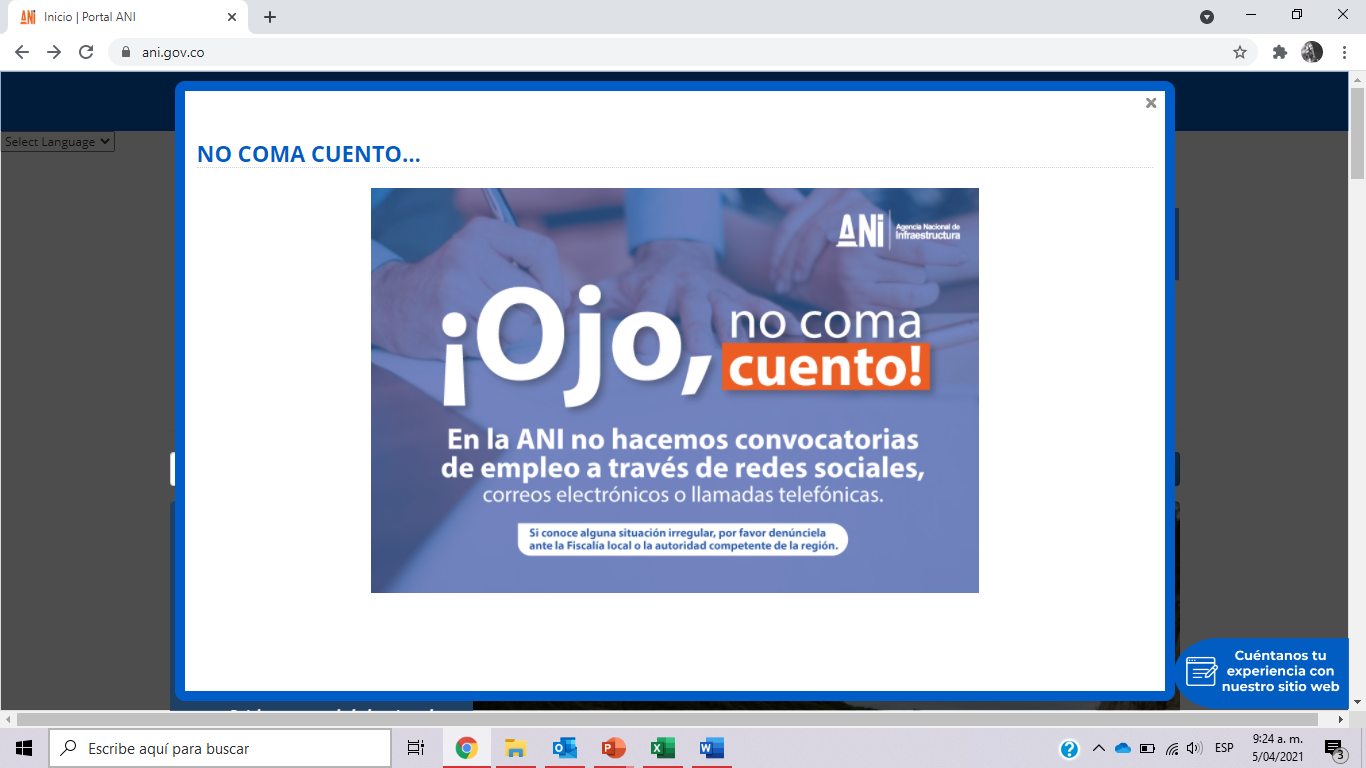 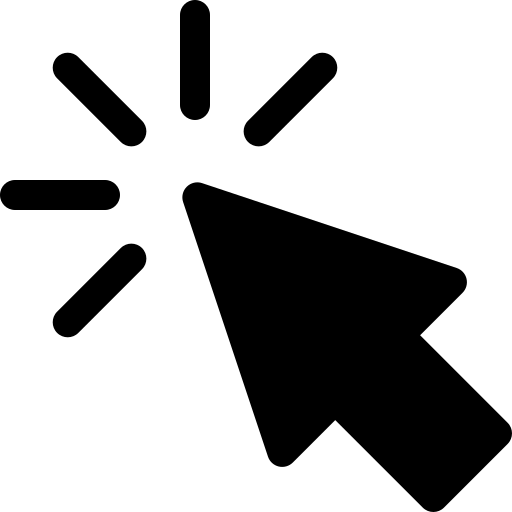